MITOLOGÍA HINDÚ
Podemos llamar mitología hindú a toda la literatura de seres extraordinarios que se ha ido pasando, ya sea oralmente o escrito, de generación en generación en la India. En esta literatura se detalla la vida, tiempo, hábitos y a veces rasgos físicos de los personajes legendarios de la cultura hindú.
La mitología hindú se divide en dos etapas: la Védica y la Puránica, estos dos son libros muy importantes y sagrados en el hinduismo..
Los más antiguos son los Vedas, en este se habla de tres grandes dioses: Agni, Indra, Surya, que serían el equivalente a la Santísima Trinidad en el Cristianismo. Todos ellos eran hijos de Prajapti, el Creador
TRIMURTI
cuatro puntos cardinales
Brahma
entrega de dones; gestos simbólicos
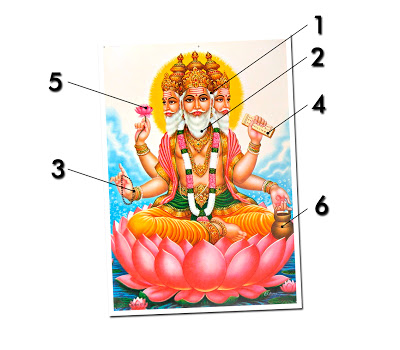 Barba blanca que refiere a su longevidad y está relacionado con llevar desde el tiempo de la creación.
rosario de semillas que simboliza espiritualidad
vasija de barro contenedora de la Amrita
Los Vedas enrollados
Disco, para degollar a demonios
Shankha o caracola
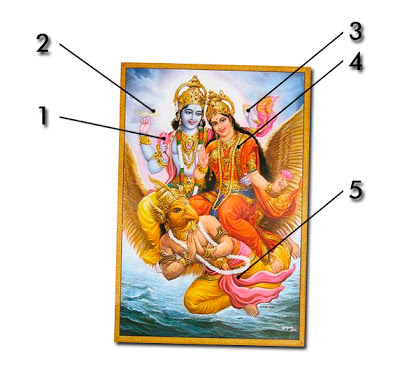 Aparece sentado en una flor de loto con Lakshmi
Padma o flor de loto
Águila mítica, el dios de los pájaros
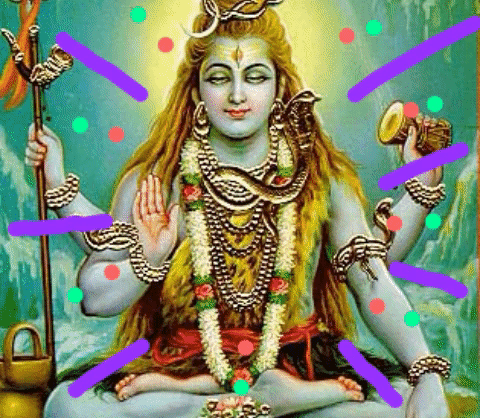 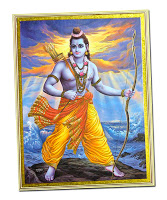 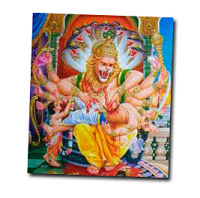 Narasimha, el hombre-león
Rama, el gentil
Otros dioses
Varaha, el jabalí salvaje
Parashu-Rama, el guerrero
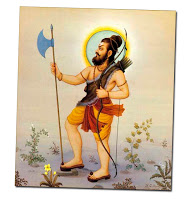 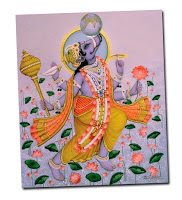 Vamaná, el enano
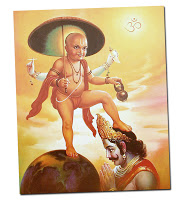 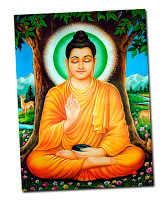 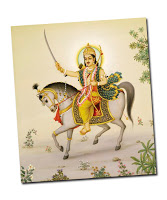 Kalki, el destructor de la impureza
Buda, el inteligente
Otros dioses
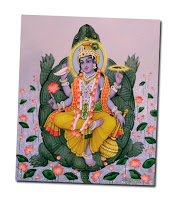 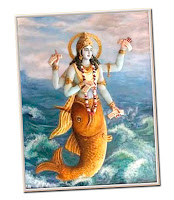 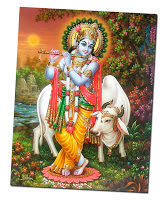 Matsya, el pez
Kurma, la tortuga
Krishna, el amante
Si pudiéramos fundar nuestra propia religión, ¿qué elementos la constituirían?